Cephalochordata
Chordata
Urochordata
Olfactores
Vertebrata
versus
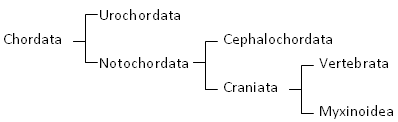 Myxinoidea - sliznatky
Ostracodermi - štítnatci
† Conodontia - konodonti
† Arandaspida
† Heterostraci
† Thelodonti
„Agnatha“
+
Cyclostomata - kruhoústí
Petromyzontida - mihule
Vertebrata - obratlovci
† Anaspida - birkenie
† Galeaspida
† Osteostraci
† Placodermi - pancířnatci
Gnathostomata - čelistnatci
!
Chondrichthyes - paryby
}
† Acanthodii - trnoploutví
}
Actinopterygii - paprskoploutví
Osteognatostomata
Teleostomi
Sarcopterygii
Craniata
Sarcopterygii
Osteognathostomata
Teleostomi
Actinopterygii
†Acanthodii
†Placodermi
Chondrichthyes
Fylogeneze obratlovců s čelistmi
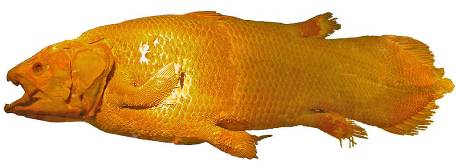 !
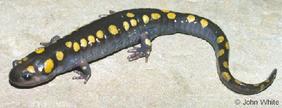 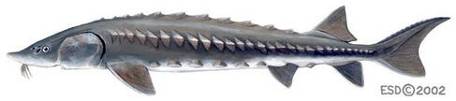 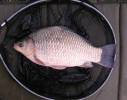 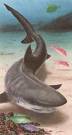 Gnathostomata
!
Gnathostomata - čelistnatci
Chondrichthyes - paryby
}
† Acanthodii - trnoploutví
}
Actinopterygii - paprskoploutví
Osteognatostomata
Teleostomi
Sarcopterygii - svaloploutví
Cladistia
Chondrostei
Ginglymodi
Halecomorphi
Teleostei
Actinopterygii
Sarcopterygii
Actinistia
Dipnoi
Choanata
Tetrapoda
Gymnophiona
Lissamphibia
Caudata
Batrachia
Anura
Tetrapoda
Amniota
Testudines
Crocodylia
Sauropsida
Archosauria
Theropoda
Aves
Diapsida
Lepidosauria
Amniota
Synapsida
Mammalia
Struthioniformes
Palaeognathae
Tinamiformes
Aves
Galliformes
Galloanseres
Anseriformes
Neognathae
Neoaves
Laurasiatheria
Monotremata (Prototheria)
Boreoeutheria
Mammalia
Marsupialia - Metatheria
Euarchontoglires
Theria
Placentalia
Placenthalia - Eutheria
Atlantogenata
Afrotheria
Xenarthra